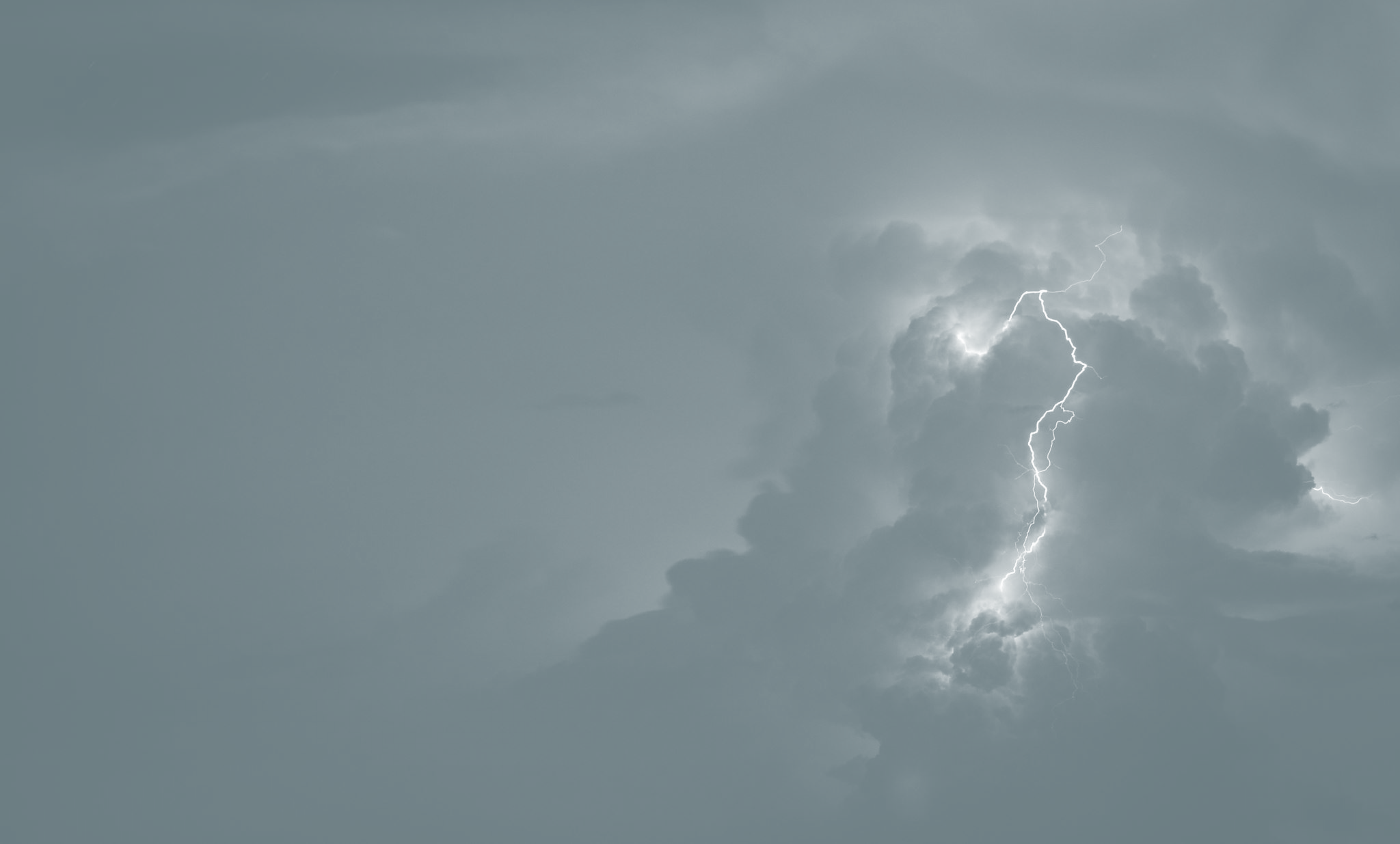 Hillcrest Bible Church
Hymns
December 12-13, 2020
Behold A Branch
Behold, a Branch is growing 
Of loveliest form and grace,
As prophets sung, foreknowing; 
It springs from Jesse’s race 
And bears one little Flow’r 
In midst of coldest winter, 
At deepest midnight hour.
Spaeth/Mattes/Praetorius
Trinity 153
Behold A Branch
Isaiah hath foretold it
In words of promise sure,
And Mary’s arms enfold it,
A virgin meek and pure.
Thro’ God’s eternal will
This Child to her is given
At midnight calm and still.
Spaeth/Mattes/Praetorius
Trinity 153
Behold A Branch
The shepherds heard the story,
Proclaimed by angels bright,
How Christ, the Lord of Glory,
Was born on earth this night.
To Bethlehem they sped
And in the manger found him,
As angel heralds said.
Spaeth/Mattes/Praetorius
Trinity 153
Behold A Branch
This Flow’r whose fragrance tender
With sweetness fills the air,
Dispels with glorious splendor
The darkness ev’rywhere.
True Man, yet very God;
From sin and death he saves us
And lightens ev’ry load.
Spaeth/Mattes/Praetorius
Trinity 153
Behold A Branch
O Saviour, Child of Mary,
Who felt our human woe;
O Saviour, King of Glory,
Who dost our weakness know,
Bring us at length, we pray,
To the bright courts of heaven
And to the endless day.
Spaeth/Mattes/Praetorius
Trinity 153
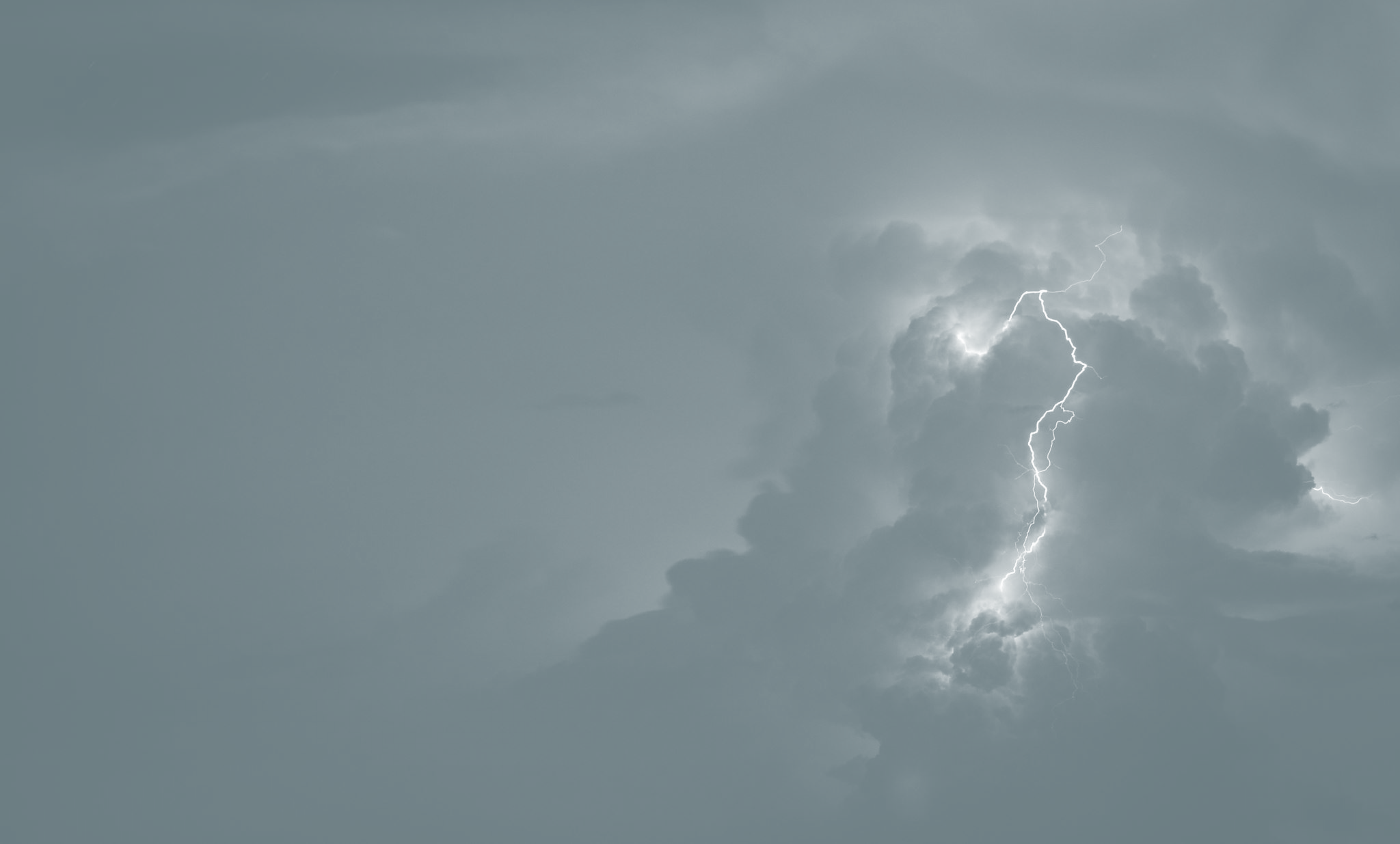 Hillcrest Bible Church
Hymns
December 12-13, 2020
The First Noel
The first Noel the angel did say,
Was to certain poor shepherds in fields as they lay;
In fields where they lay keeping their sheep,
On a cold winter’s night that was so deep.

Noel, Noel, Noel, Noel,
Born is the King of Israel.
Traditional English Carol
Grace 223
The First Noel
They looked up and saw a star
Shining in the east, beyond them far;
And to the earth it gave great light,
And so it continued both day and night.

Noel, Noel, Noel, Noel,
Born is the King of Israel.
Traditional English Carol
Grace 223
The First Noel
And by the light of that same star
The wise men came from country far;
To seek for a king was their intent,
And to follow the sat wherever it went.

Noel, Noel, Noel, Noel,
Born is the King of Israel.
Traditional English Carol
Grace 223
The First Noel
Then let us all with one accord
Sing praises to our heavenly Lord
Who hath made heav’n and earth of naught,
And with His blood mankind hath bought.

Noel, Noel, Noel, Noel,
Born is the King of Israel.
Traditional English Carol
Grace 223
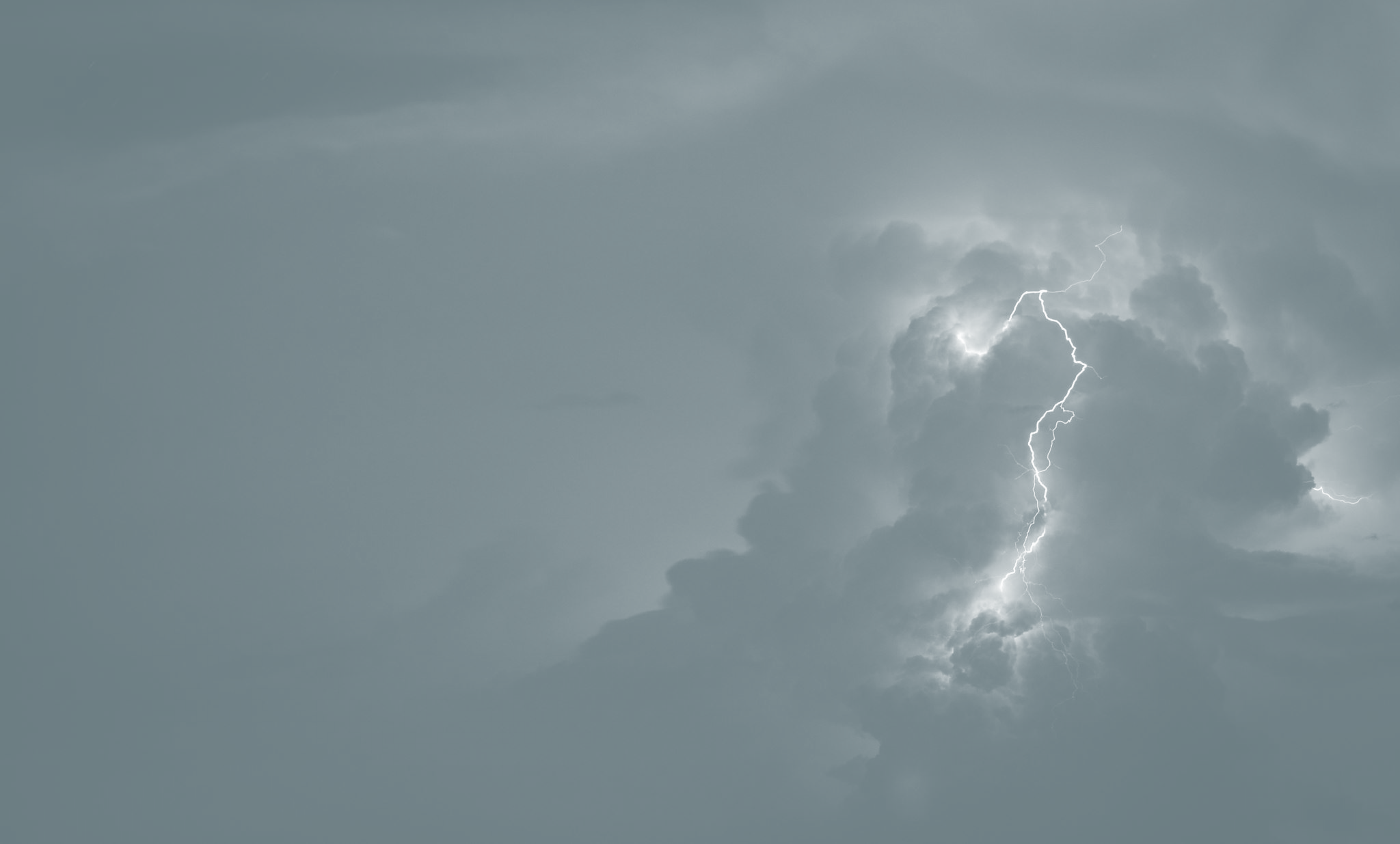 Hillcrest Bible Church
Hymns
December 12-13, 2020
Thy Word is Like a Garden
Thy Word is like a garden, Lord,
With flowers bright and fair;
And every one who seeks may pluck
A lovely cluster there.
Thy Word is like a deep, deep mine;
And jewels rich and rare
Are hidden in its mighty depths 
For every searcher there.
Hodder/Fink
Trinity 257
Thy Word is Like a Garden
Thy Word is like a starry host:
A thousand rays of light
Are seen to guide the traveler,
And make his pathway bright.
Thy Word is like an armory,
Where soldiers may repair,
And find, for life’s long battle day,
All needful weapons there.
Hodder/Fink
Trinity 257
Thy Word is Like a Garden
O may I love thy precious Word,
May I explore the mine,
May I its fragrant flowers glean,
May light upon me shine.
O may I find my armor there,
Thy Word my trusty sword;
I’ll learn to fight with every foe
The battle of the Lord.
Hodder/Fink
Trinity 257
Jude’s Benediction
Now unto Him Who is able 
	to keep you from falling, 
And to make you stand in His presence
	blameless and with great joy, 
To the only God, our Savior, 
	through Jesus Christ, our Lord, 
Be the glory and the majesty, dominion 
	and authority, both now and forever,  Amen.
Grace 437
Jude 24, 25